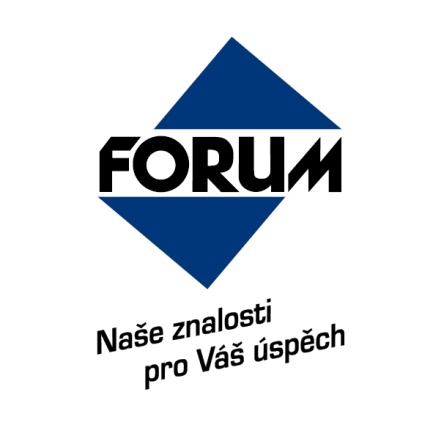 Nadaní žáci v naší školePhDr. Eva Vondráková
Hotel Artemis Praha, 19.11.2018
Nakladatelství FORUM s.r.o., divize školení a vzdělávání, Střelničná 1861/8a, Praha 8
tel: +420 251 115 579, fax: +420 251 512 422, office@forum-media.cz, www.forum-media.cz
1
Co potřebuje vědět škola o nadaných
Vzdělávací, emocionální a sociální potřeby nadaných v souvislostech.
SENG - nadané děti stále jako ohrožený druh.
HELP – mezinárodní spolupráce praktiků.
STEM - radost z poznávání.
Zajímavosti z mezinárodních konferencí 
    o nadaných (ICIE, WCGTC, MiB aj.). 
Zkušenosti s inkluzí nadaných v zahraničí. 
PARADIGMA – potřeba/nutnost změny.
2
Jak prožívají své vzdělávání a výuku nadané děti?
Jaké jsou „oblíbené omyly“ používaných postupů 
a postojů k nadaným?
Nadšení malí vědci v bývalé třídě Sovičky v MŠ Rozmarýnek Praha 13 a jejich vědecká příprava 
na úspěšné umístění v mezinárodní soutěži Mise X, určené školákům od 8 let výše.
Bloomova taxonomie:6. hodnocení – umím to zhodnotit a případně změnit k lepšímu 5. syntéza – chápu souvislosti, umím to zase složit - /po zhodnocení vylepšit4. analýza – vím, z čeho se to skládá, umím to rozebrat, rozumím tomu-----------------3. aplikace – vím, jak se to používá2. porozumění/pochopení – vím, k čemu se to používá1. znalost/zapamatování – vím, co to je, umím to pojmenovat
Nadané děti mají potřebu porozumět podstatě věcí.
Běžná školní výuka to většinou nenabízí.
Ke kurzům CTY:  absolventka kurzů, studentka Keplerova G:
Pochopila jsem nejen jak věci fungují,
ale i proč tomu tak je.
Úrovně nadáníMiraca U.M.Gross: Charakteristiky nadaných,in:Applied Practice for Educators of Gifted and Able Learners, Hava E.Vidergor and Carole Ruth Harris (Eds.) 2015
Úroveň:		IQ:		Výskyt v populaci: 

Základní		115 – 129	1:6 až 1:30	
Střední		130 – 144	1:40 až 1:1000
Vysoká		145 – 159	1:1000 až 1:10 000
Výjimečná	160 – 179	1:10 000 až 1:1 000 000
Mimořádná	180+		Jeden z více než milionu
Kdo se o vzdělávání nadaných zajímá a proč
politici, kteří chtějí vybudovat prosperující společnost –tak začal zájem o studium nadaných 
na počátku existence USA a takto se z rybářské vesnice stala jedna  z nejúspěšnějších ekonomik světa –Singapur; 
vědci, kterým dělá starost nedostatek uchazečů o studium –zejména přírodovědných a technických oborů, neboť o to méně mezi nimi bude i mimořádných talentů, schopných posunout hranice poznání dále;
zaměstnavatelé, kteří navzdory nezaměstnanosti obtížně hledají odborníky na některé kvalifikované profese;
6
Kdo se o vzdělávání nadaných zajímá a proč
rodiče, kteří na základě zkušeností se vzděláváním dětí iniciovali změny v legislativě a vzdělávání nadaných ve svých zemích (například Holandsko, Německo, Velká Británie, poslední dobou i Francie a země severní Evropy);

učitelé, kterým záleží na tom, aby se co nejlépe rozvíjeli všichni jejich žáci –tedy i nadaní;

nadaní studenti, hledající vzdělávání, které by pro ně bylo opravdu přínosné.
7
Problémy, které je třeba řešit:
Rozvoj potenciálu každého jednotlivce
Péče o (mimořádně) nadané
Inteligentní nakládání s vlastním životem
Inteligentní způsob fungování společnosti

Týká se jednotlivců
Menších skupin
Společnosti
Lidstva

Současnosti
Blízké budoucnosti
Vzdálené budoucnosti
V Obřadní síni radnice Prahy 13 se konají .Pracovní dny a konference Společnosti pro talent a nadání/STaN/,z.s. Na snímku prezentace „Využití otázek ve vzdělávání nadaných“,   Univerzita Hradec Králové
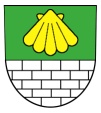 Činnost Klubu rodičů a učitelů STaN je podporována dotací Prahy 13
Leo Pahkin, člen Národní rady pro vzdělávání, Finsko
Je třeba podporovat rozvoj každého jedince – 
    od handicapovaných po nadané (včetně nadaných).
Interpretace, že je třeba pomáhat jen slabším,                     
    aby se snížil rozdíl mezi oběma skupinami, je mylná.

Z diskuze v rámci tématické sekce moderované 
    Leo Pahkinem 19.10. a z osobního rozhovoru  L.P. 
    a autorky (E.V.) 20.10.2012  na konferenci 
    Systemic strategies in teaching gifted students – 
    a way to the future  of education, 
    19.-20.10.2012 ve Varšavě.
Péče o nadané, definice, legislativa, financování
Více než na formalitách záleží na dobré vůli:
Když je zájem, finance se najdou (Joan Freemanová)

Jižní Korea má vedle školského zákona zvlášť zákon o vzdělávání nadaných.

Izrael nemá legislativu k nadaným, má ale fungující systém.
Na dotaz (na izraelském ministerstvu školství), jak je možné, 
že je tedy péče o nadané financována, jsme dostali odpověď:
„Naše vláda ví, že je to důležité“.
Změna paradigmatu v excelenci, inovaci, tvořivosti, vzdělávání nadanýchProf. Taisir Subhi Yamin, ICIE (Mezinárodní centrum inovací ve vzdělávání) 2017
Změna paradigmatu je důležitá radikální významná změna, která se stane, když obvyklý způsob myšlení a konání je nahrazen novým, zcela odlišným.
Např. ve fyzice jsme si dlouho mysleli, že atom je nejmenší možnou částicí. Nová technologie a výzkum ve fyzice ukázaly nesprávnost této teorie.
Podobně ve vzdělávání nadaných dochází ke změně paradigmatu a je tu zoufalá potřeba změny a otevření nových horizontů pro výzkum a praxi. Z rozsáhlého vědeckého přehledu vyplývá, že mnohé aspekty vzdělávání nadaných jsou chybné či dokonce škodlivé a nemělo by se v nich pokračovat.
Co ztrácíme, nepodporujeme-li nadané
„Mnoho nadaných a talentovaných dětí, jestliže se jim nedostává odpovídající podpory, upadá a nerozvíjí své nadání, které by je mohlo dovést k vědeckým objevům, umělecké tvorbě, umožnilo by jim stát se vůdčími osobnostmi nebo prostě jen šťastnými lidmi, s přiměřenou sebedůvěrou. Ignorováním talentů ztrácí i společnost. Ztrácí tvořivé vůdčí osobnosti ve vědě, umění, politice a získává frustrované odpadlíky ze škol, společnosti, veřejného života a někdy i ze života vůbec.“ 

Erika Landau, 
zakladatelka Institutu pro nadané a talentované děti, 
Tel Aviv
Potřebujeme tedy zlepšit informovanost a tím i postoj společnosti/školy k nadaným.
Upravit výuku tak, aby odpovídala vzdělávacím, emocionálním a sociálním potřebám nadaných. Přiměřenou náročnost, tempo, témata a přátelskou atmosféru.
Získávat informace ze solidních zdrojů (respektovat odbornost a etiku).
Sledovat aktuální situaci a na mezinárodní úrovni spolupracovat s odborníky na zlepšování podmínek pro zdravý rozvoj osobnosti a realizaci potenciálu nadaných.
14
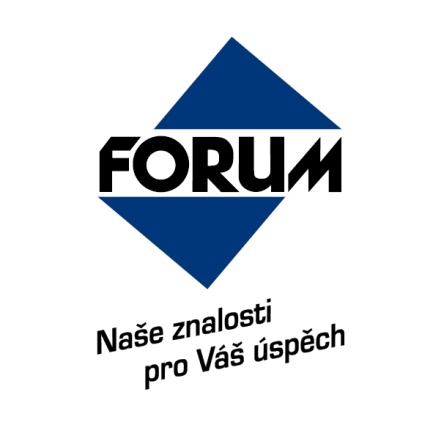 Děkuji za pozornost!

© 2018 PhDr. Eva Vondráková

Tuto konferenci pořádá
Nakladatelství FORUM s.r.o., divize školení a vzdělávání
Střelničná 1861/8a, Praha 8 
tel: +420 251 115 576
fax: +420 251 512 422
office@forum-media.cz 
www.forum-media.cz
15